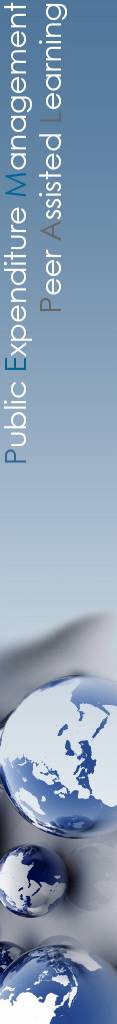 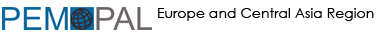 Findings of the 2018 OECD Performance Budgeting Survey for PEMPAL Countries
Public Expenditure Management Peer Assisted Learning (PEMPAL) Network 
Budget Community of Practice (BCOP)
Program and Performance Budgeting Working Group (PPBWG)
BCOP 2019 Annual Plenary Meeting, March 2019
Naida Carsimamovic, BCOP Resource Team, World Bank
1
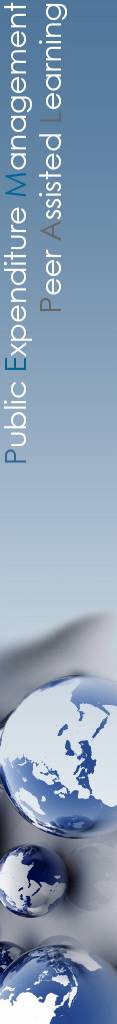 PRESENTATION OVERVIEW
PEMPAL-OECD COLLABORATION
SURVEY PROCESS
RESULTS ON THE PERFORMANCE BUDGETING PORTION OF THE SURVEY
Characteristics of National Performance Frameworks
Performance Indicators
Usage of Performance Information 
Challenges
Plans for Preparing PPBWG Report on Survey Results
2
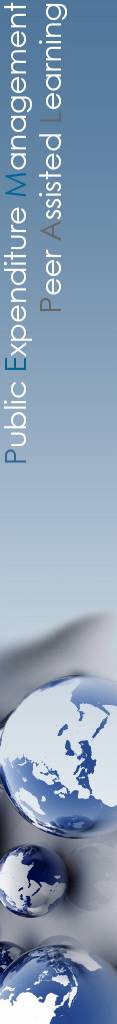 PEMPAL’S Collaboration with OECD
A long-standing valuable relationship, primarily through BCOP’s participation in the meetings of the OECD Senior Budget Officials’ Network for Central, Eastern, and South-Eastern European countries (CESEE)
Moreover, work of the OECD Performance and Results Network is an important content source for the work of PPBWG
PPBWG facilitated PEMPAL’s participation in the OECD Performance Budgeting (PB) Survey in 2016 and 2018
Participation in the Survey contributes to the WG’s objectives by:
providing data on status of program and performance budgeting reforms in PEMPAL countries
providing opportunity for PEMPAL countries to benchmark their progress against the OECD countries
providing information on newest trends and best practices 
Data on OECD countries presented here are based on presentation delivered by the OECD at the meeting of the OECD SBO Network for Performance and Results in November 2018
3
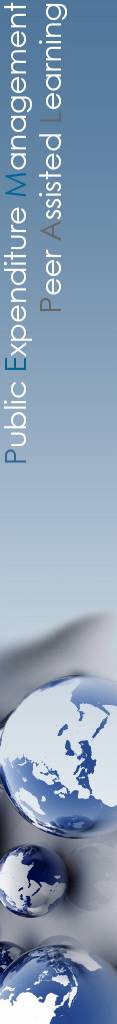 Survey Process for PEMPAL Countries
Survey was sent to all 21 BCOP countries, however, several countries assessed that their PB systems are not advanced enough for them to be able to answer the survey 
2018 OECD Performance Budgeting (PB) Survey conducted in Aug-Oct 2018, after translation and quality assurance of translation of survey questionnaire and glossary into other two PEMPAL languages
Survey divided in three parts: i) Performance budgeting (26 questions), ii) Evaluation (9 questions), and iii) Spending reviews (9 questions)
This presentation gives results for the first part, while results on spending review parts were supplemented with PEMPAL pre-event survey results and will be presented in the next session
2018 survey questionnaire was streamlined by OECD based on OECD Best Budgeting Practices, which were presented in our last plenary in draft version. Final document received from OECD this month is circulated with materials for this event and will be translated to Russian and BCS languages in the next months
4
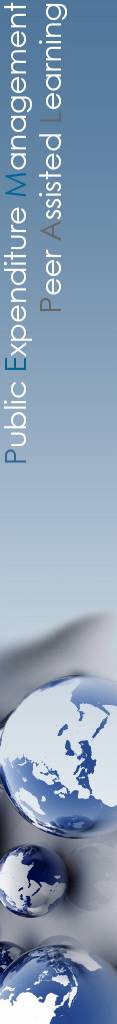 Survey Process for PEMPAL Countries
14 PEMPAL countries filled out the survey:
Armenia, Belarus, Bosnia and Herzegovina, Bulgaria, Croatia, Georgia, Kazakhstan, Kosovo, Kyrgyz Republic, Moldova, Russia, Serbia, Ukraine, and Uzbekistan

Same countries also filled out the 2016 survey, with the exception of Kazakhstan, thus offering for the first time a possibility of capturing trends over time in PEMPAL countries (for OECD countries, this is the fifth iteration of this survey)

Survey results are based on PEMPAL countries’ own self-assessment, no data cleaning/verification was conducted.  Inconsistencies and terminology differences still evident in some countries’ responses related to evaluations and spending reviews
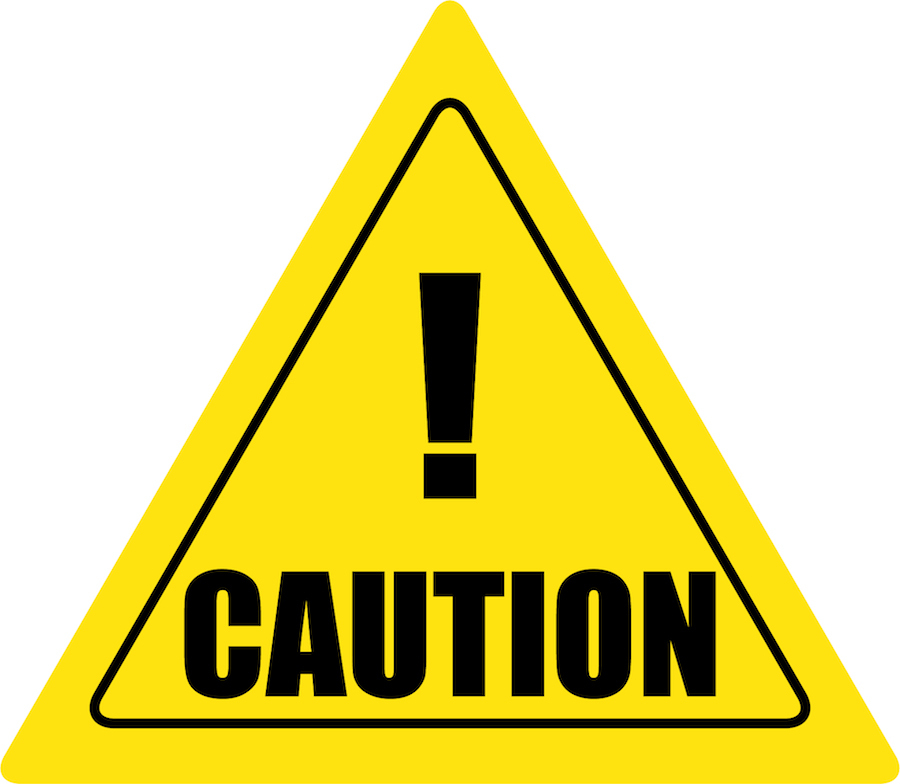 5
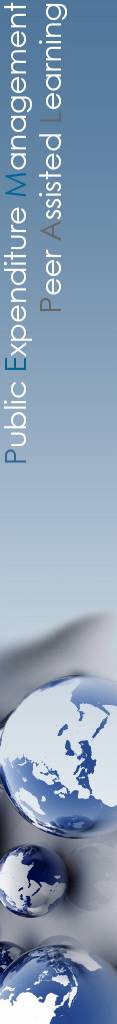 PART I
Characteristics of National Performance Frameworks
6
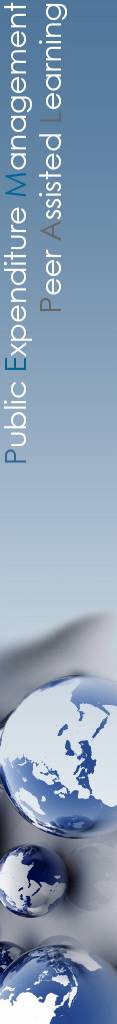 Performance Budgeting Frameworks
Compulsory frameworks for all in almost all PEMPAL countries 
Out of 14 countries, Uzbekistan reported that there is no national performance framework and Belarus reported optional framework
Kosovo reported going from optional to compulsory framework since 2016
7
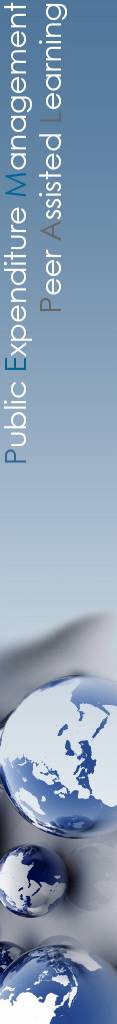 Performance Budgeting Frameworks
Wider and more uniform coverage of frameworks in PEMPAL countries compared to OECD countries, as in 2016  (68% of countries now have compulsory for both, compared to 51% in 2016). 
Trend of increase in uniformity and coverage in OECD countries (33 countries answered OECD 2018 survey)
Number of countries with a compulsory framework for both line ministries and agencies in OECD went from 17 in 2011 to 18 in 2016 to 23 in 2018
Examples of OECD countries that recently introduced compulsory frameworks are Belgium and Hungary
8
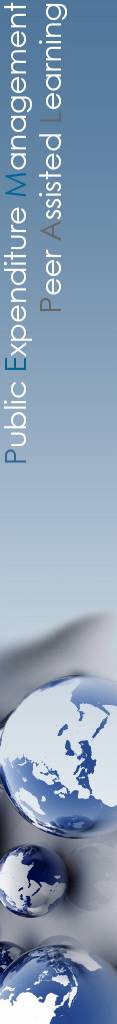 Legal/Regulatory Basis for Performance Budgeting
In organic budget law for almost all PEMPAL countries  (2/3 in OECD), exceptions are Belarus (a presidential decree) and Kosovo
Also in regulations/instructions for budget preparation for most PEMPAL countries (for 2/3 countries in both organic law and instructions)
No separate law in any PEMPAL country
Out of 31 OECD countries, in 20 countries in budget regulations/instructions, 20 in organic budget law, and 2 (Australia and Italy) in separate law
9
[Speaker Notes: In 9 in budget instructions/regulations, all but Russia, Kaz, Serbia, Belarus, and Uzbekistan.]
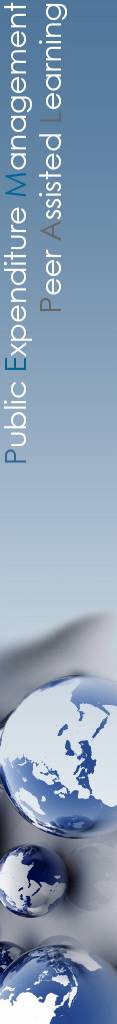 Types of Performance Budgeting
Various types in both PEMPAL and OECD, but none with direct performance budgeting (in which funding would be directly based on results achieved)
Most frequently PEMPAL countries describe their practices as a presentational approach, compared to performance-informed approach in OECD countries
Serbia and Moldova described their approach as managerial; Belarus, Russia, Ukraine, and Bulgaria as performance-informed approach; and Kosovo, BiH, Croatia, Kyrgyz R., Armenia, Georgia, and Uzbekistan as presentational approach
PEMPAL COUNTRIES
10
OECD COUNTRIES
[Speaker Notes: We have no disaagregate data for OECD countries]
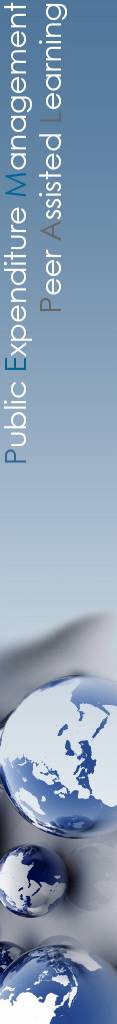 PART II
Performance Indicators
11
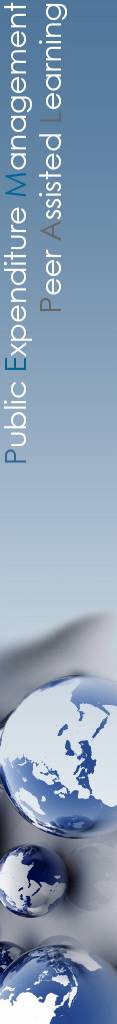 Responsibility for Defining Indicators
Line Ministries and Agencies have the primary role in defining performance indicators
In several countries, CBA also has a role 
Roles of Chief Executive, Legislature, and Supreme Audit more limited
All but Kazakhstan, Kosovo, and Uzbekistan
12
[Speaker Notes: We do not have this data for OECD countries]
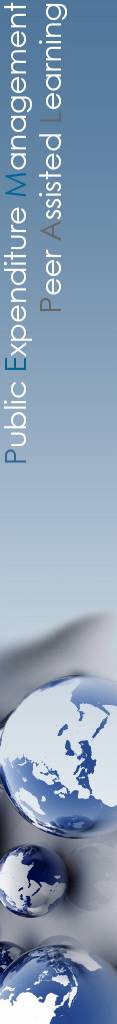 Responsibility for Setting Performance Targets
In both OECD and PEMPAL countries, most frequent role in setting targets is with the line ministries/agencies (only in Kosovo, Uzbekistan, and Kazakhstan not the case out of PEMPAL countries)
More frequent role of Chief Executive (Ukraine, Uzbekistan, Russia, and Bulgaria) and Ministry of Economy/Planning in PEMPAL (Russia, Bulgaria, Kazakhstan, and Belarus) than in OECD countries and somewhat decreasing role of CBA in both (Bulgaria and Russia)
13
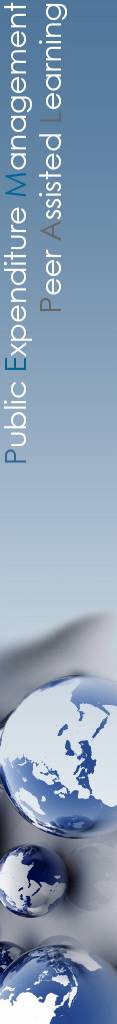 Trends in Volume of Performance Information
Mixed trends on number of programs and indicators in both OECD and PEMPAL countries, with somewhat more frequent trend on decrease in number of indicators in PEMPAL countries
Georgia, Kosovo, Kyrgyz R., Russia, and Uzbekistan report increase of programs, while Kazakhstan, Ukraine, BiH, and Belarus report decrease
Armenia, Uzbekistan, Kyrgyz R., and Georgia report increase of indicators, while Russia, Moldova, Kazakhstan, Ukraine, Serbia, BiH, and Belarus report decrease
PEMPAL COUNTRIES
OECD COUNTRIES
14
[Speaker Notes: New question this year]
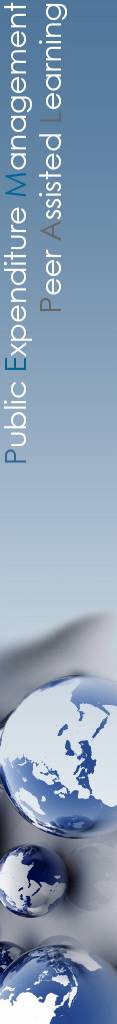 Cross-Cutting Indicators in Budget and SDGs
PEMPAL COUNTRIES
Cross-cutting indicators less frequent in PEMPAL countries
Gender not systematically integrated in any PEMPAL country and trust in government rarely measured
As in OECD countries, in most PEMPAL countries, responsibility for SDGs is in President/PM Offices 
SDGs significantly less aligned with national frameworks in PEMPAL 
In almost all PEMPAL countries, no budget reporting related to SDGs
OECD COUNTRIES
15
[Speaker Notes: E-gov: systematic in Russia, Georgia, Armenia
Innovation: Russia
Poverty/equality: Uzbekistan
Citizen satisfaction: Russia and KR
Trust in gov: KR

All report no budget reporting specifically related to the SDGs except Kaz and Mol who report that budget reporting, while not specifically focused on the SDGs, systematically includes key SDG targets and indicators]
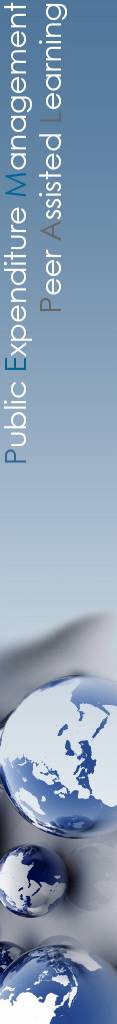 PART III
Usage of Performance Information
16
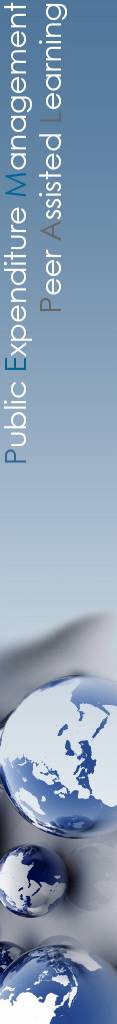 Trends in Use of Performance Information
Use of performance information continues to increase, with somewhat more frequent trend of increased usage by program managers, ministers/senior civil servants, and especially parliament in OECD countries 
No OECD or PEMPAL country reports decrease of usage
Georgia, Kazakhstan, Bulgaria, Ukraine, Serbia, and Belarus report increased use by managers; Russia, Kazakhstan, Bulgaria, Ukraine, Serbia, and Belarus by ministers/senior civil servants; Armenia, Russia, Kazakhstan, and Bulgaria by parliaments; and BiH, Ukraine, Armenia, Russia, Kazakhstan, and Bulgaria by civil society and media
OECD COUNTRIES
PEMPAL COUNTRIES
17
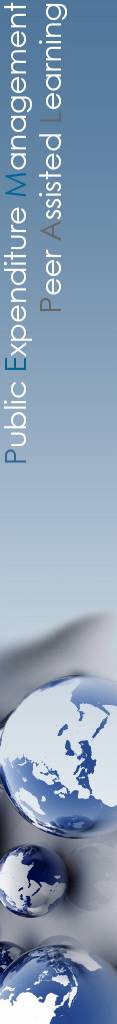 Information Used in Budget Negotiation and 
Change in Budgetary Management
In both OCED and PEMPAL countries, operational data most frequently used in budget negotiations 
Notably less frequent use of evaluations, spending reviews, and independent performance information in PEMPAL countries
Trend in increase of use of spending reviews in OECD countries, less so in PEMPAL countries
Transparency of program objectives is the most improved aspect of budgetary management resulting from performance budgeting (PB) practices in both PEMPAL and OECD 





Notably more positive impact in legal and financial compliance cited by PEMPAL countries
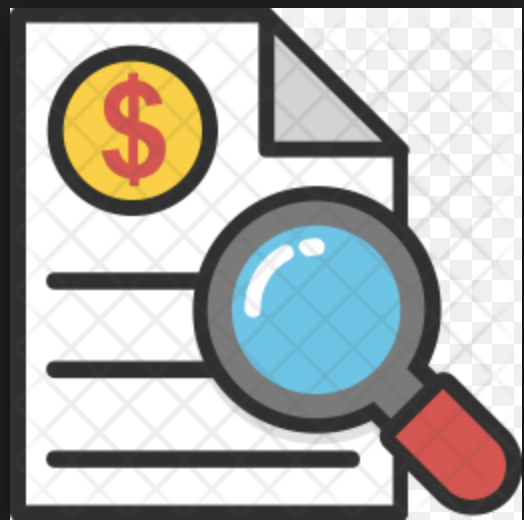 18
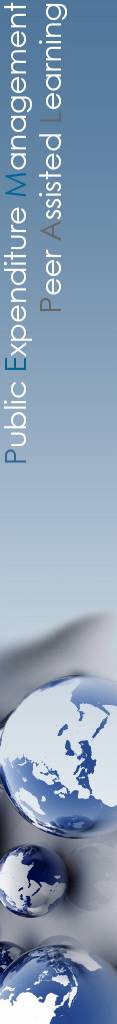 Factors Behind Introducing PB and Effectiveness
Accountability and transparency as the key motivation factors and key benefits, however expectations were higher in PEMPAL countries for other factors
PEMPAL COUNTRIES
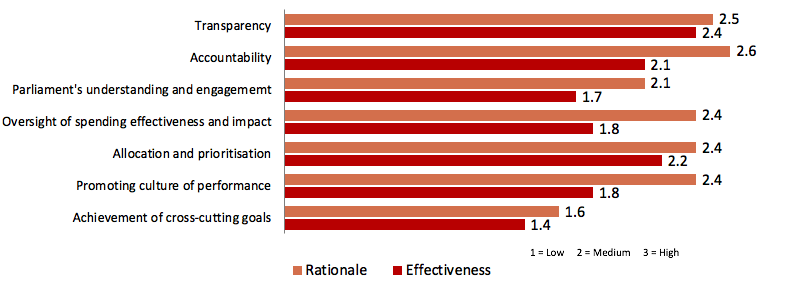 OECD COUNTRIES
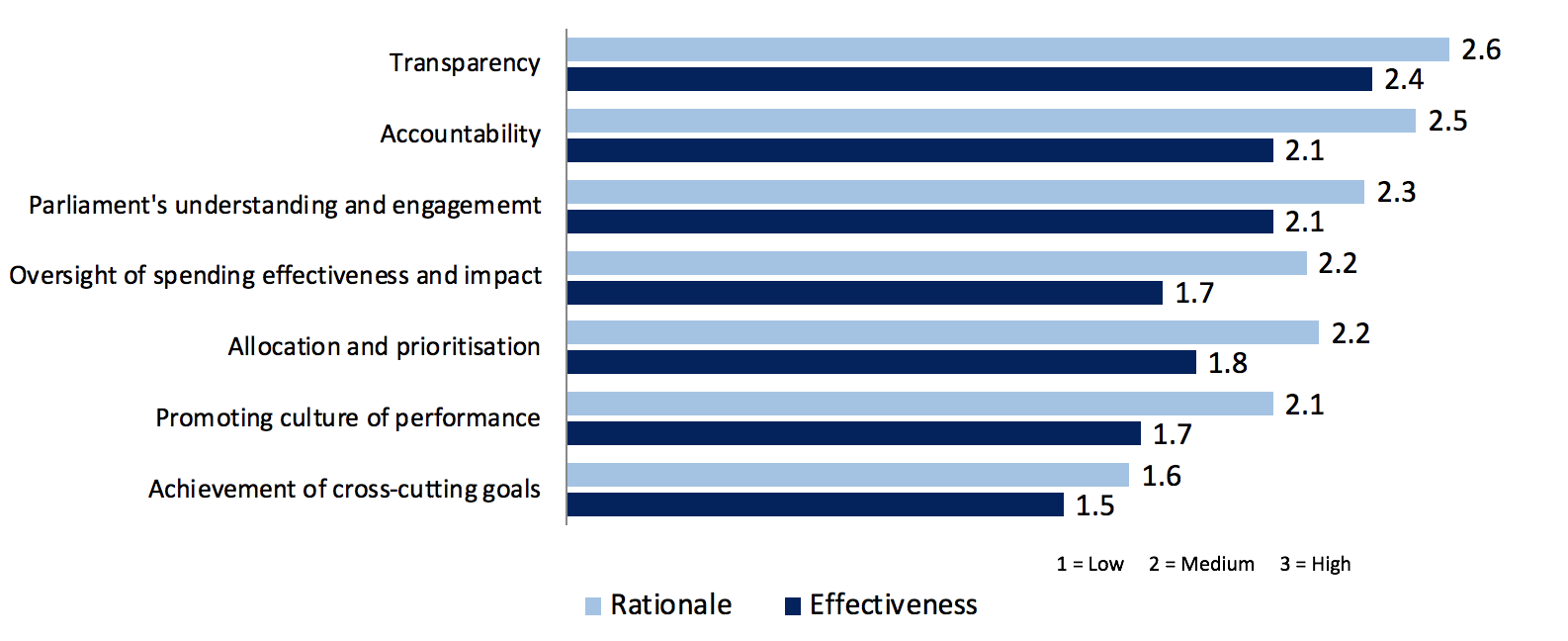 19
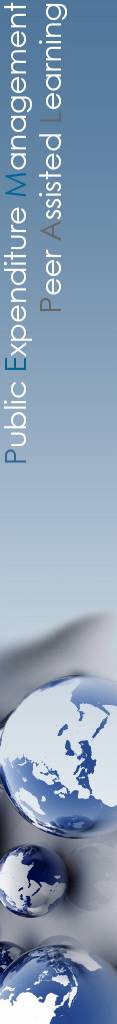 Consequences of Missing Performance Targets 
and PB’s Contribution to Quality of Public Finances
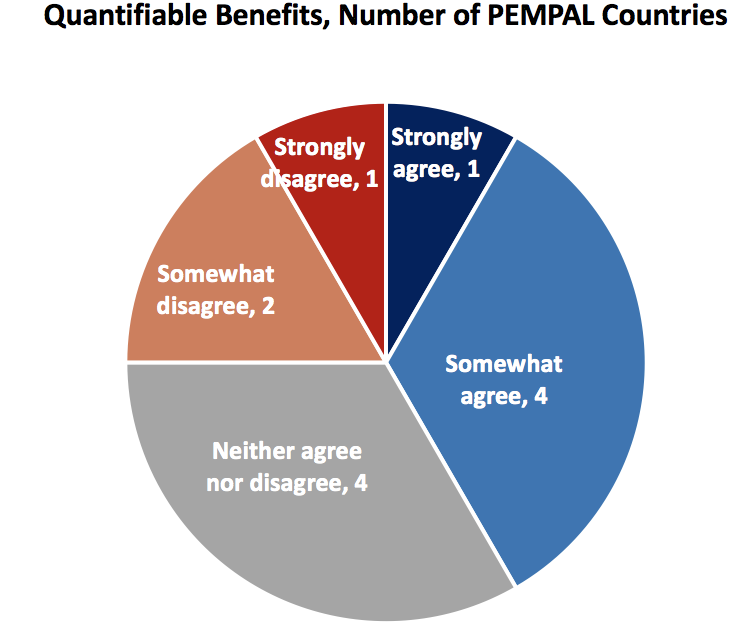 Consequences are not a norm
Among different types of consequences, management responses to poor performance more likely than budgetary consequences 
Some increase in frequency of negative consequence on program leaders and for making poor performance public
Less than half estimate quantifiable contribution of PB to improved quality of public finances, but almost all cite unquantifiable benefits (slight increase since 2016)
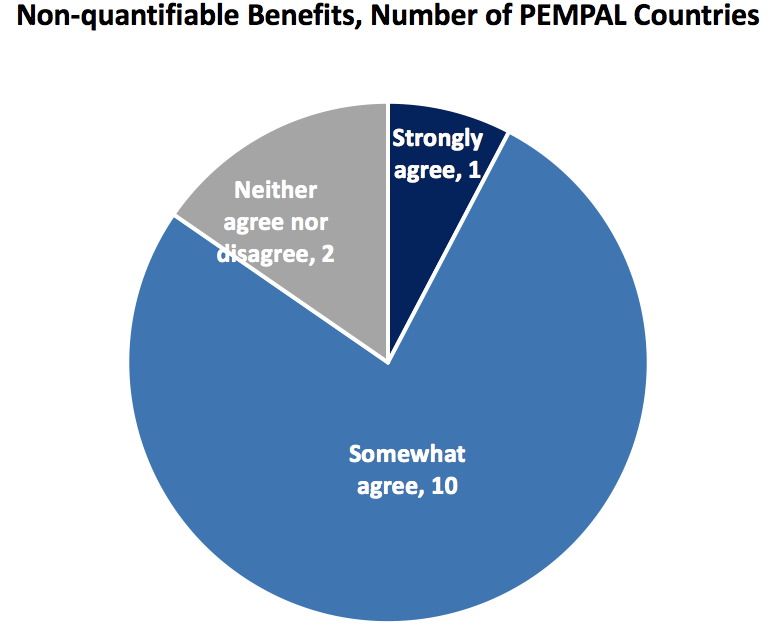 20
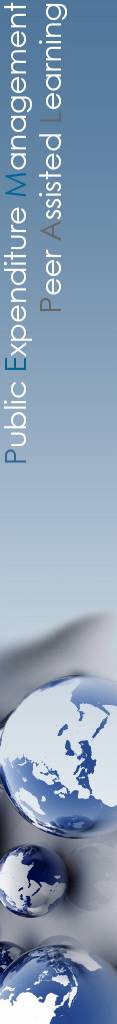 PART IV
Performance Budgeting Challenges
21
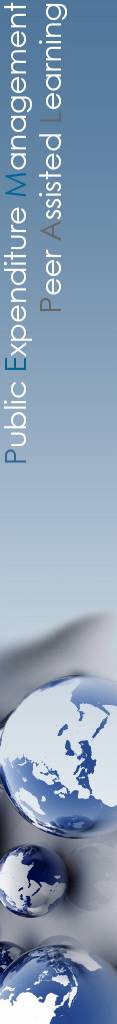 Main Challenges to Implementation of PB
Challenges overall perceived as greater in PEMPAL countries, in particular those associated with the earlier stages of PB implementation
Compared to 2016, PEMPAL countries more aware of challenges related to  leadership/commitment and formulation of indicators/targets
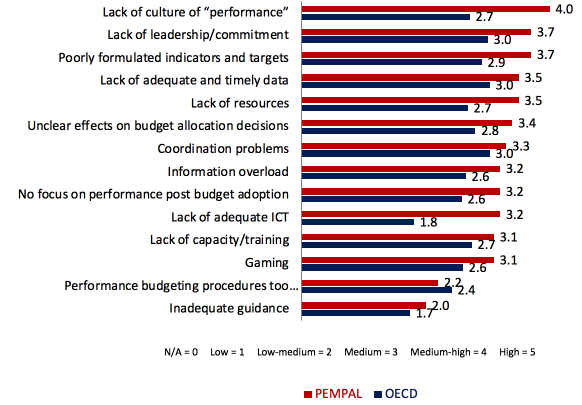 22
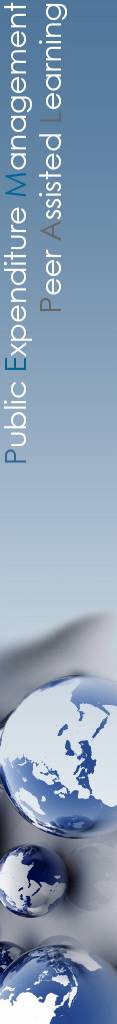 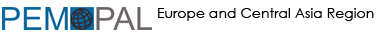 Thank you for your attention!

For more information on PEMPAL, 
see report PEMPAL IN 2012-2017
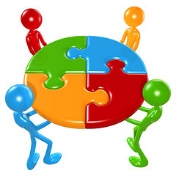 23